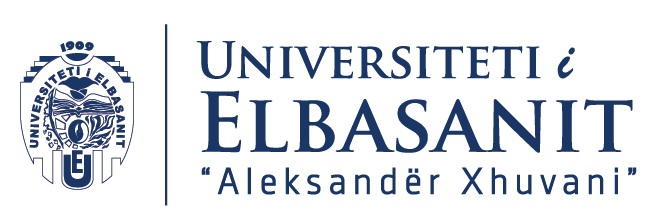 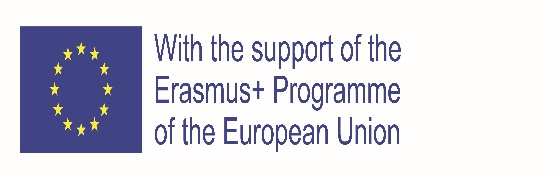 Sherbimet portuale dhe legjislacioni BE

Transporti detar dhe sherbimet portuale (IX)
Struktura e industries portuale dhe sherbimet portuale (IX)
Kuadri ligjor per sherbimet portuale  Rreg. 352/17 (IX)
Elbasan, 02 Maj 2023
“Aleksandër Xhuvani” University, Elbasan, Street “Ismail Zyma” 3001, tel :+355 54 252 593, Elbasan Albania, www.uniel.edu.al
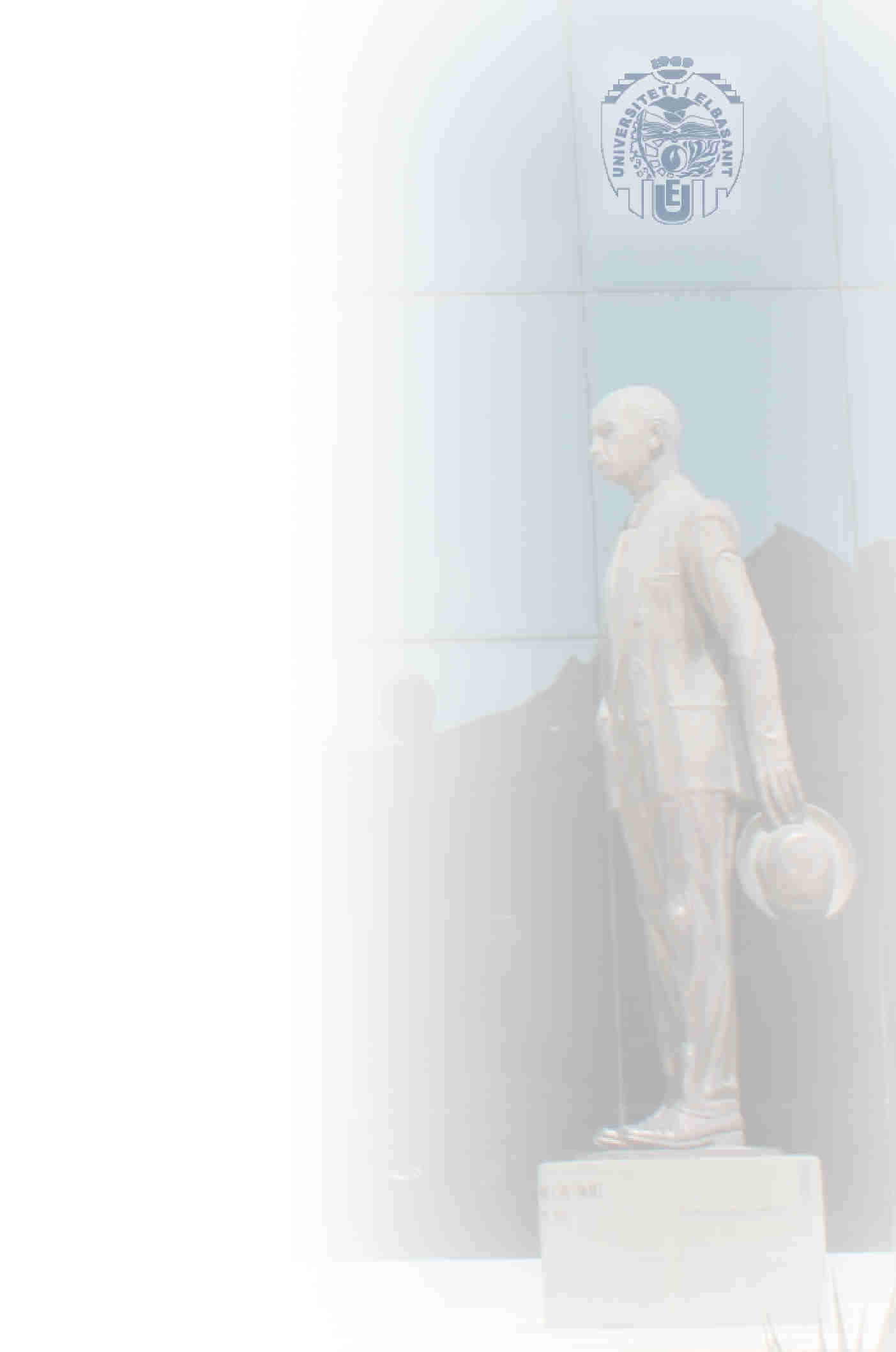 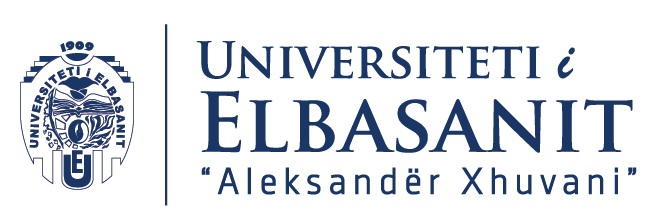 Hyrje
Transporti detar
Ka nderhyrje te se drejtes se BE per ta rregulluar dhe liberalizuar 
Ne thelb per nderhyrjen komunitare kane qene vendimet e GJED: French Seamen’s e ‘73 dhe Corsisa Ferries e ‘89
Ceshtja 167/73 Komisioni v. France
Ceshtja C-49/89 Corsica Ferries France v. Direction Genrale des douanes francais
Legislacioni i BE 
Transporti detar subjekt i rregulave te pergjithshme te Traktatit 
Paketa Detare e 86 
Reg. 4055/86, 4056, 4057, 4058 
Qellimi ishte te aplikoheshin parimet e lirise se ofrimit te sherbimeve, konkurenca e lire, ndalimi i cmimeve te padrejta, akses i lire per tregun e transportit detar. 
Liberalizimi me tejshem 
Rreg. 577/92 aplikon parimin e lirise per te ofruar sherbime per transportin detar ne Shtetet antare (kabotazhi detar)
Portet detare luajne rol thelbesor 
Per transportin detar
Ne ekonomine e BE – pjese kryesore e shkembimeve ndodhin ne Portet e Bashkimit Europian
Jane infrastruktura te rendesishtme dhe per punesimin 
Pasagjeret 
Import Eksportet
Jane te rendesishem sepse garantojne vazhdimesine territorial te BE 
Ndryshe nga sherbimet e transportit detar aksesi ne sherbimet portuale nuk jane te liberalizuara 
Veshtiresi per BE te nderhyje dhe ti liberalizoje
2
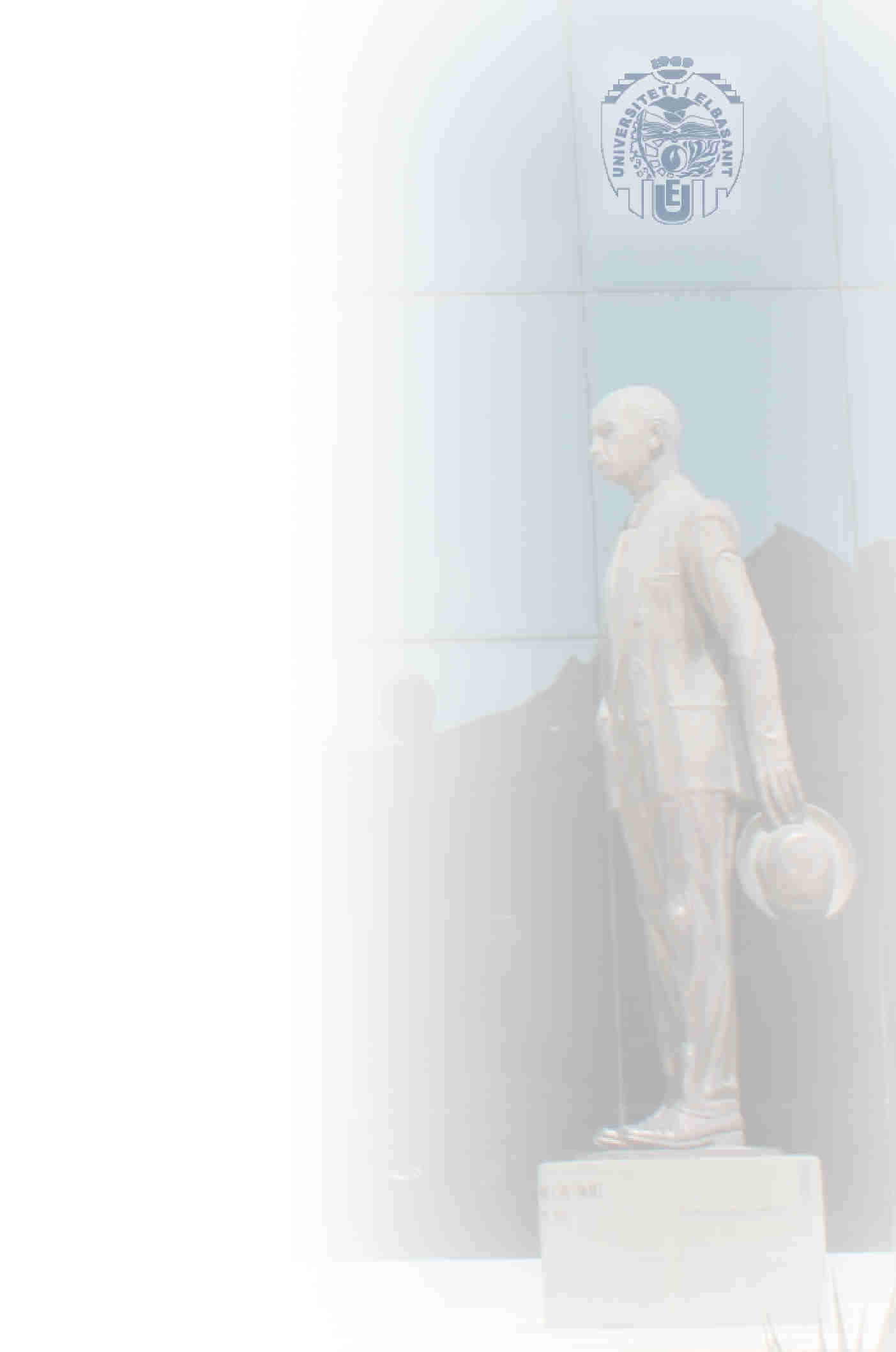 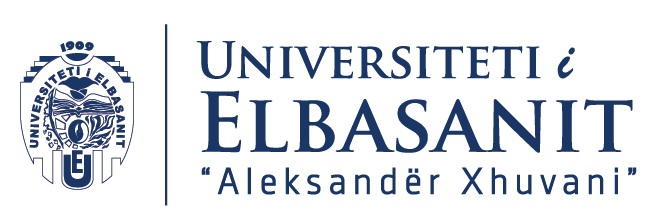 Qendrimi BE per portet
Qendrimi i Komisionit
Per transportin detar ka shume rendesi eficenca, vlefshmeria dhe besueshmeria e sherbimeve portuale 
Kane nevoje te rregullohen ceshtje si
 financimi publik i sherbimeve portuale 
Tarifat portuale 
Nje rregullim administrative me i mire i porteve 
Rishikimi i kufizimeve per ofrimin e sherbimeve portuale 
White paper 2011
On transport and Single Market II – COM(2012) 573 final
Nevoja per porte te lidhura mire me format e tjera te transportit
Financim transparent porteve 
Sherbime portuale eficiente dhe te besueshme
3
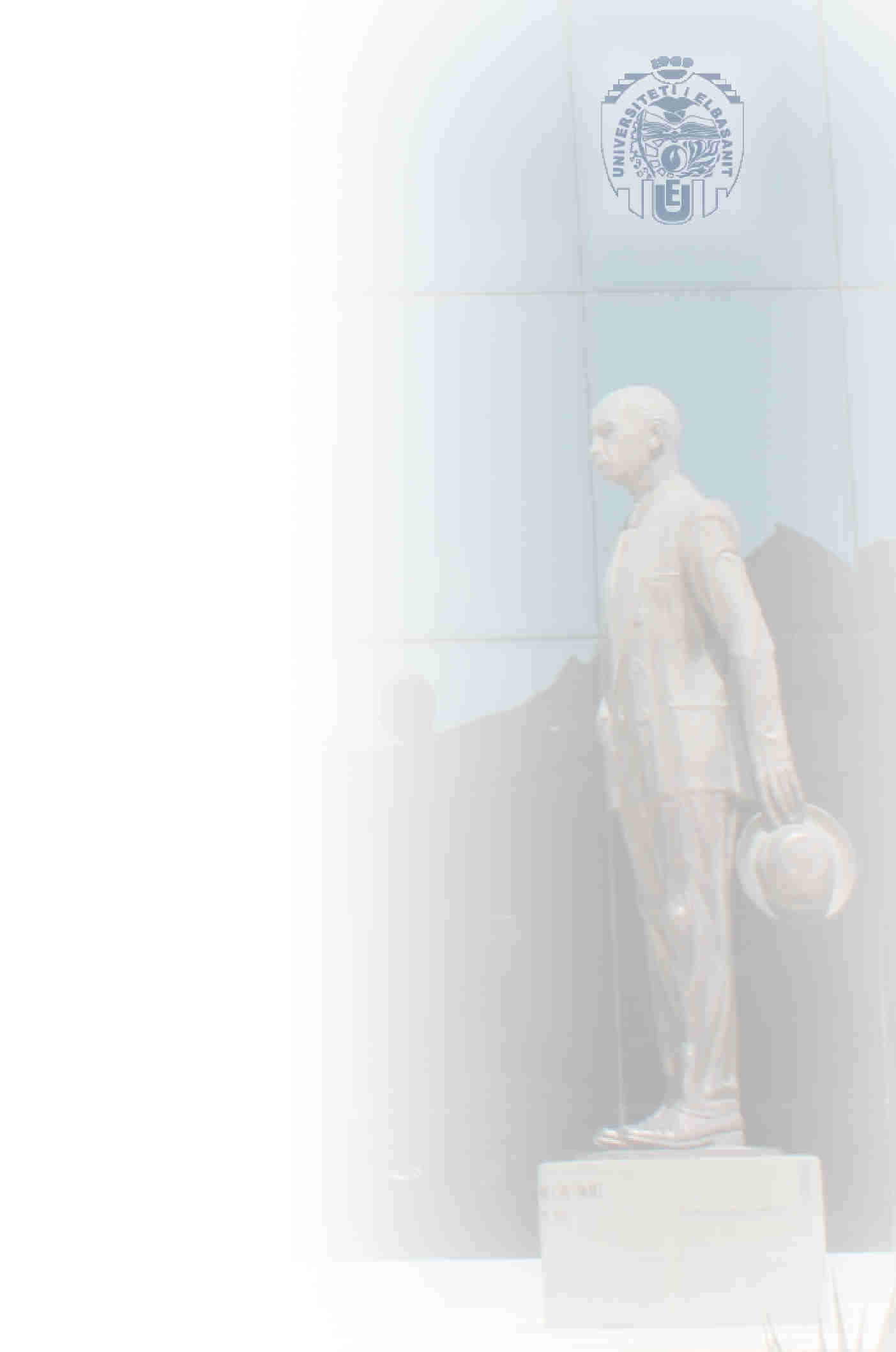 Struktura e industrise portuale dhe sherbimet portuale I
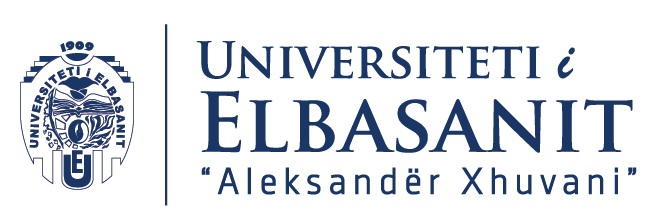 Nuk ka nje model uniform per strukturen dhe organizimin e porteve ne BE
Cdo port dhe cdo Shtet antar ka nje ndikim historik te madh per menyren e rregullimit te nje porti
Pronesia 
Organizimi
Financimi i porteve 
Modelet dhe aktivitetet ne nje port 
Infrastruktura portuale 
Sherbimet portuale 
Perdoruesit e portit 
Perdoruesit perfundimtare

Autoriteti portual – pergjegjesi per planifikimin, autorizimin, koordinimin dhe kontrollin e sherbimeve brenda ne port
Landlordi i portit – eshte ai qe ka ne pronesi token ku ndertohet porti dhe infrastrukturen esenciale te portit 
Autoriteti portual ose Qeveria
4
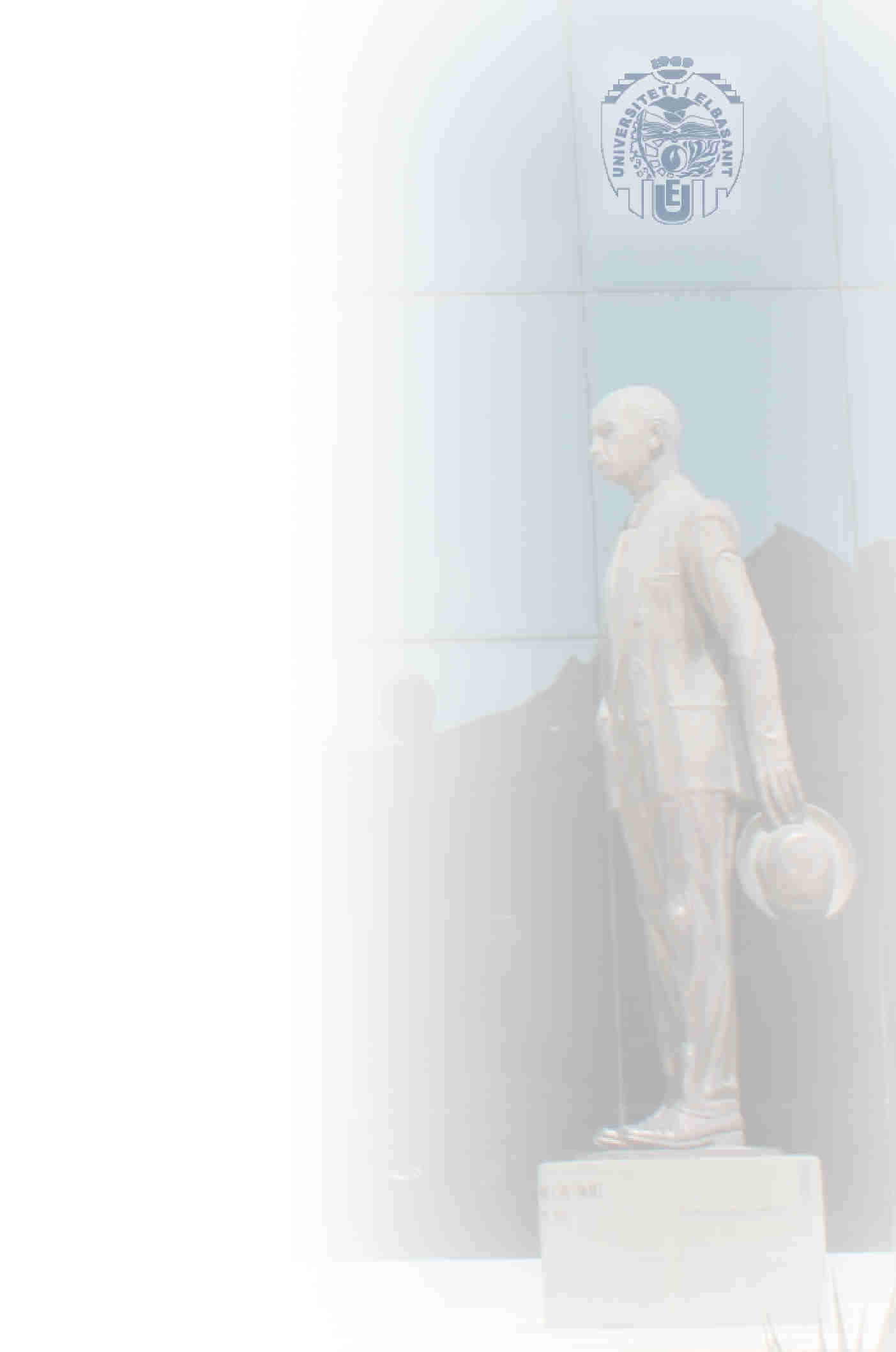 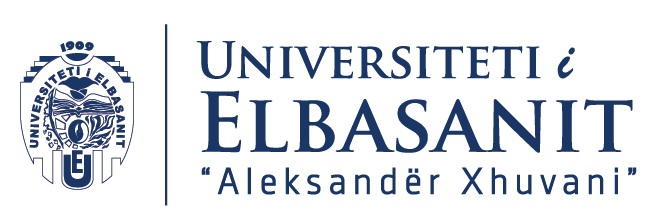 Struktura e industrise portuale dhe sherbimet portuale II`
Modeli dominant historikisht ka qene pronesia publike e kombinuar me integrim vertikal midis landlordit te portit dhe operatorit te portit 
Gjithsesi ka nje rregullim te punes ne porte qe eshte e vecante (me dockers)
Modelet portuale kryesore ne BE 
Port sherbimesh (tool port)
Autoriteti portual ka ne pronesi infrastrukturen dhe superstrukturen dhe e jep me qera per operatoret e tjere qe kryejne veprimitari tregtare
Autoriteti portual mbon funksionet rregullatore
Landlord port 
Forma me e perhapur ne BE 
Landlordi (zakonisht esht edhe Autoriteti portual por mund te jete ne pronesi nga Shteti) ka ne pronesi vetem infrastrukturen bazike esenciale (kalatat dhe dallgethyesit) dhe ruan funksionet e kontrollit dhe rrregullatore
Jep ne koncesion per nje periudhe te gjate infrastrukturen per operatore private te cilet do te kene superstrukturen e tyre me terminale e me mjete handling (psh. Ndertesat apo vincat mund te jene te landlordit por i jep ne perdorim operatoreve te tjere)
Porte komplet private 
Me shume i perdorur ne Britani 
Dhe toka e portit eshte nga private 
Infrastruktura dhe superstruktura ne menaxhim privat 
Portet kane natyren e infrastrukturave me kapacitet te kufizuar (Essential facilities)
Probleme me konkurencen e lire ne to
Komisioni ka shqyrtuar me pak raste ne lidhje me portet dhe sherbimet ne to 
Problemi kryesor i trajtuar Veshtiresia ne aksesin per sherbimet ne nje port ku keto sherbime ofrohen ne kushte ekskusiviteti apo  jane monopole de facto
5
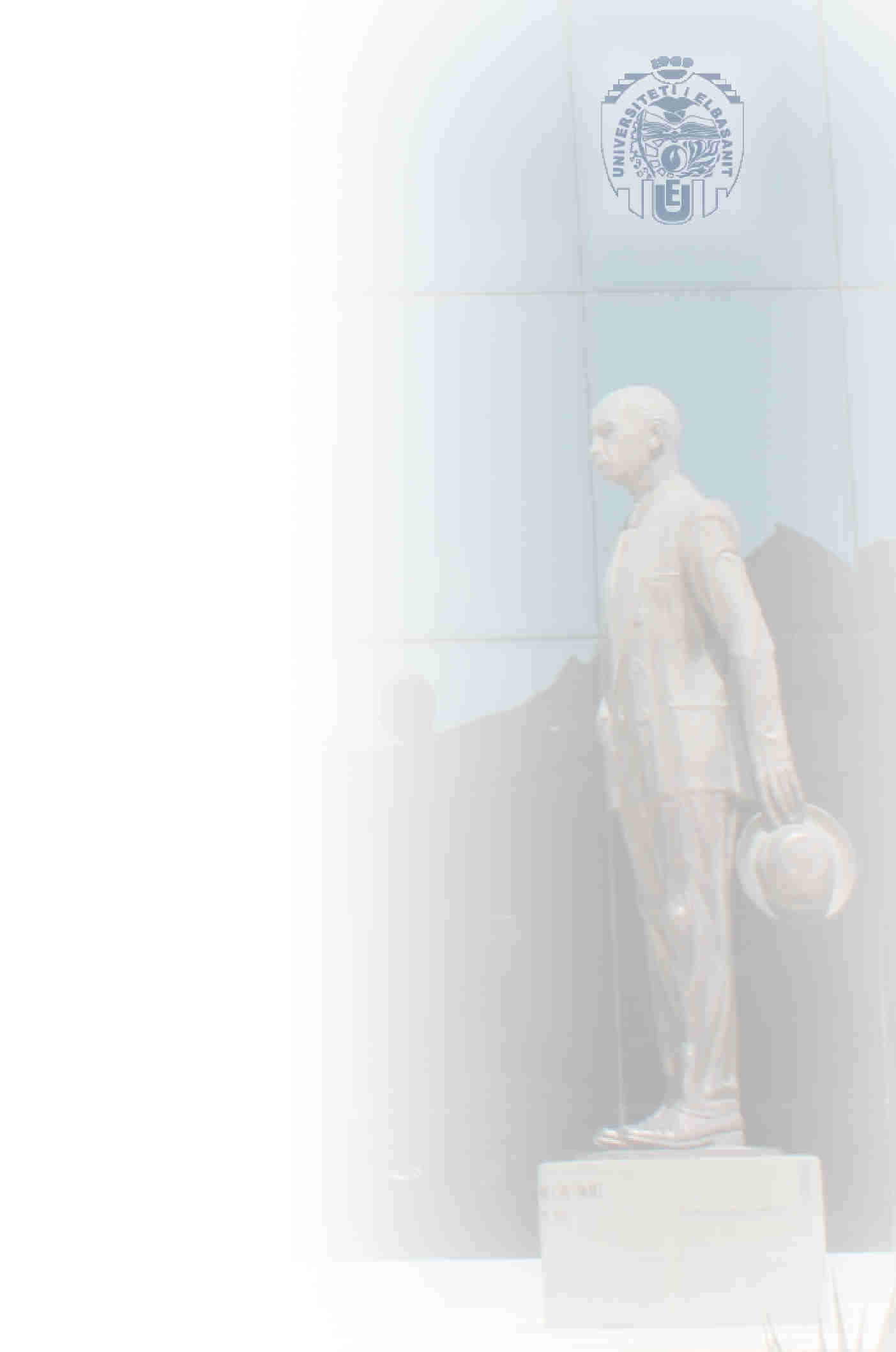 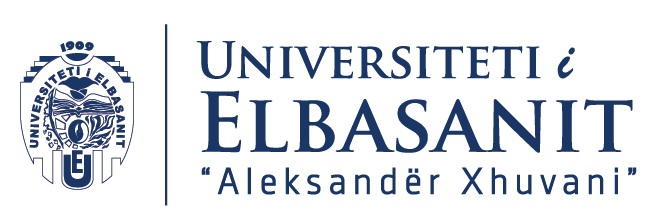 Struktura e industrise portuale dhe sherbimet portuale III
Porti 
Infrastruktura e portit
Vendi i ankorimit – pjesa e kalates ku nje anije mund te lidhet 
Kalata – struktura ku anija mund e vendoset per shkarkim 
Makinerite e ngarkim shkarkim 
Ndertesa e terminalit 
Vendet e ruajtjes se mallrave apo konteinereve 
Perdoruesit e portit
Anije private 
Krociera apo anije per pasagjere
Tragetet e linjes 
Anije te ndryshme te linjes 
Perdoruesit perfundimtare – pasagjeret, rakomandataret, pritesit e mallit , spedicioneret
Sherbimet portuale 
Pilotimi 
Terheqja (rimorkim)
Handling i mallrave 
Levizja ne platforme 
Stevedore – ngarkimi shkarkimi ajijes
6
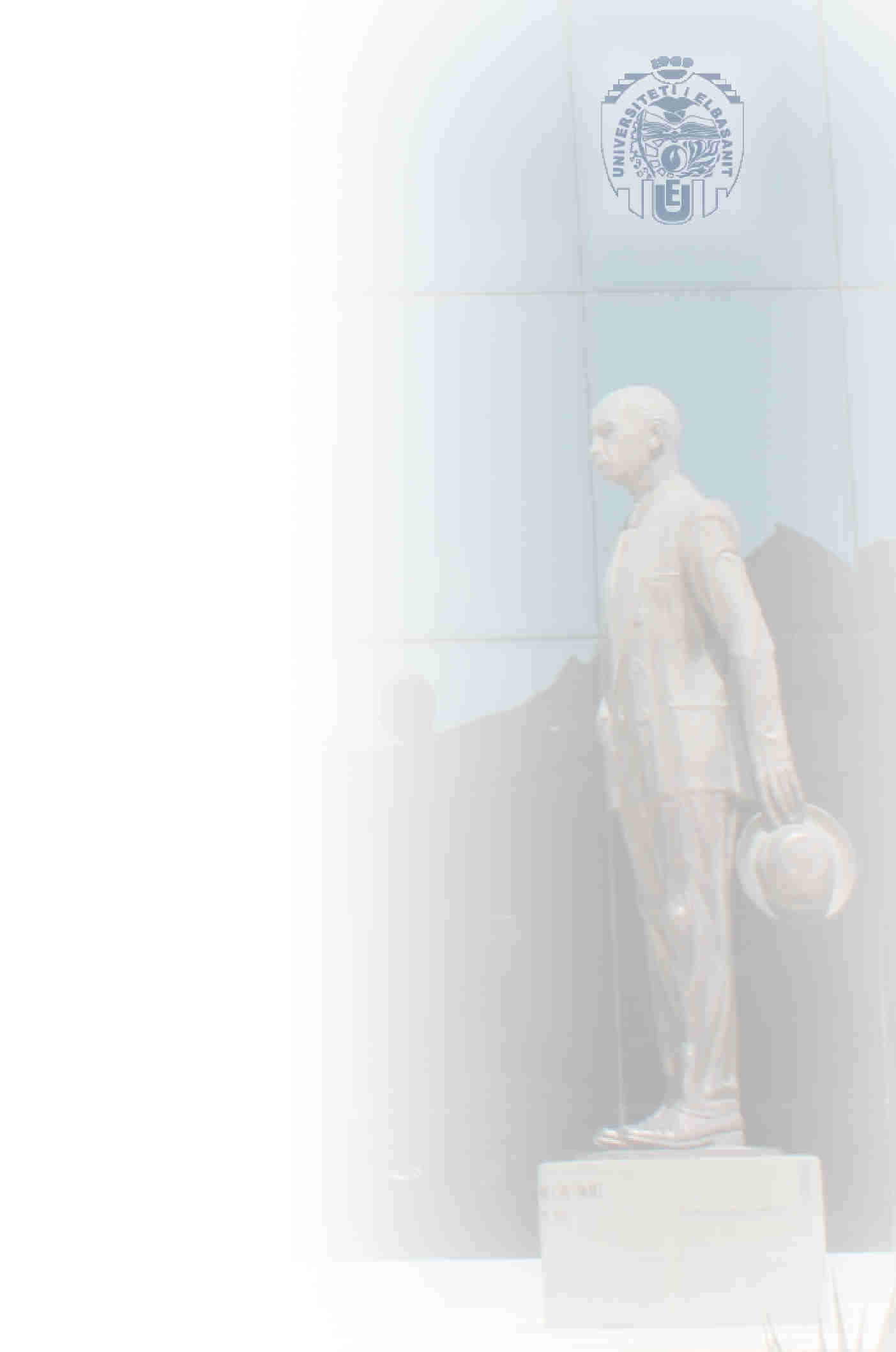 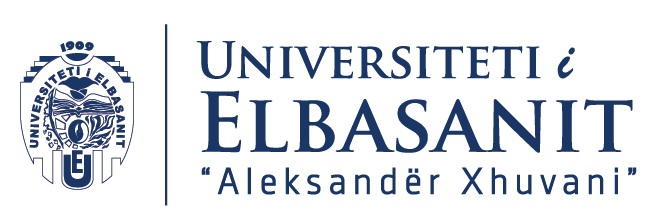 Struktura e industrise portuale dhe sherbimet portuale III`
Portet kane natyren e infrastrukturave me kapacitet te kufizuar (Essential facilities)
Rastet
Situate ku nje sipermarrje ka monopolin e tregut te sherbimeve portuale por prish konkurencen per marresit e sherbimeve 
Ceshtja  C- 242/95 GT-Links vs. DSB
Rrezikon planet e konkuruesit te tij per te hapur nje sherbim te ri detar 
Vendim i Komisionit Europian 94/119/KE i 21 Dhjetor 1993 ne lidhje me refuzimin per te garantuar akses ne facilitetet e portit te Rodby Danimarke
Ose nje kompani e cila ka monopolin per disa sherbime portuale abuzon me poziten e saj dominante
Ceshtja C-266/95 Corsica Ferries France vs. Gruppo Antichi Ormeggiatori diPorto di Genova 
Ceshtja C-179/90 Merci convenzionali Porto di Genova  vs. Siderurgica Gabrieli 

Ne keto ceshtje  Komisioni i ka perkufizuar portet si Essential facility 
Duke i future ne doktrinen perkatese 
Ceshtja  C-163/96 Raso vs. Italian Republic 
Ceshtje C-533/12 P. SNCM vs. Corsica Ferries
7
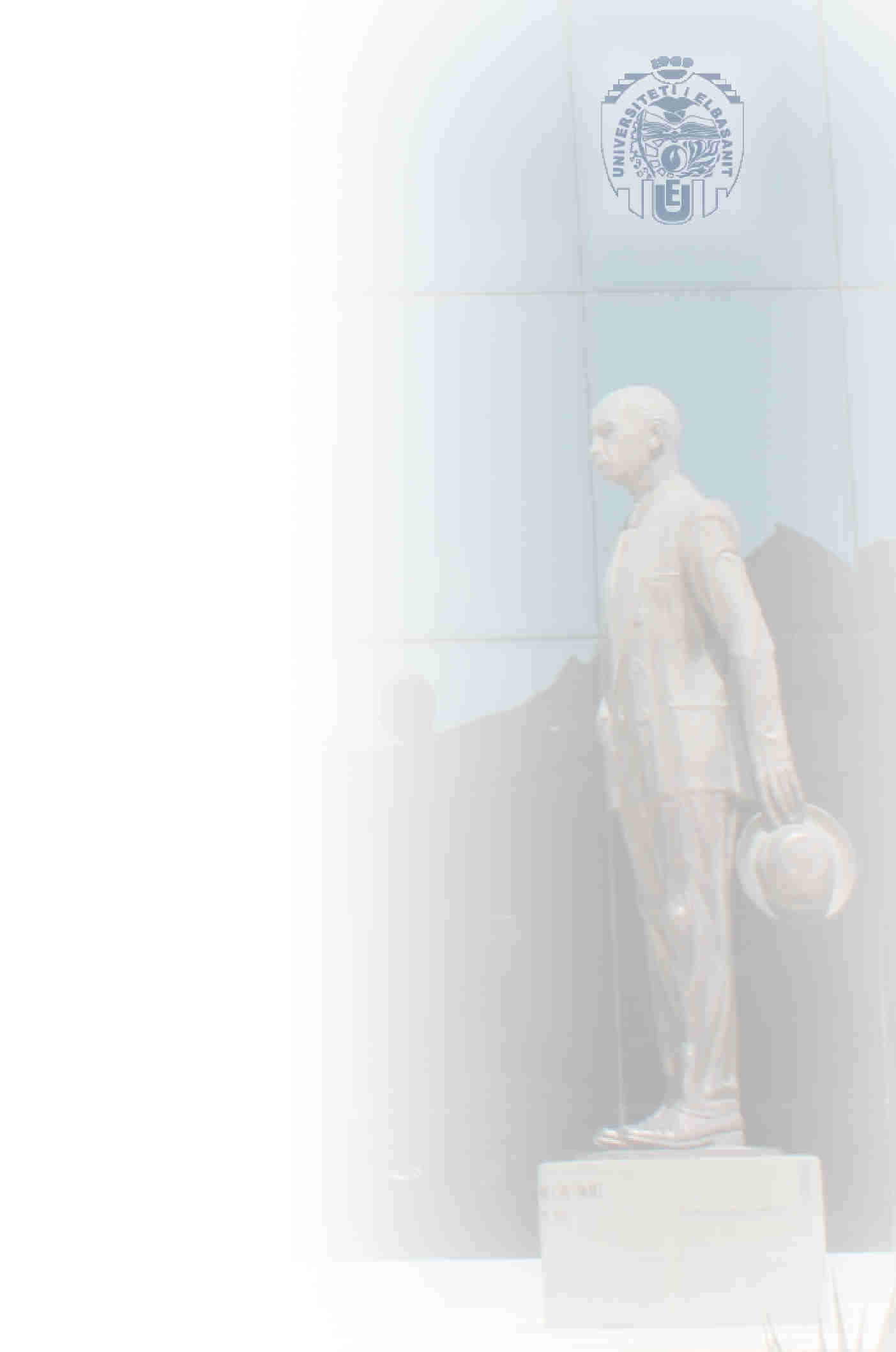 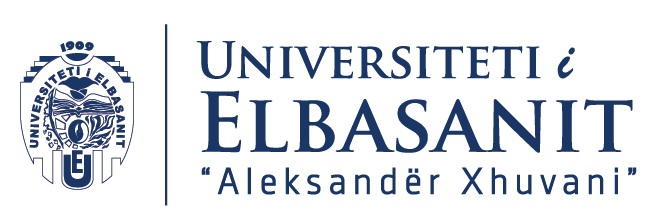 Kuadri legjislativ per Sherbimet portuale Rreg. 352/17
Rregullat e konkurrences 
Politikat portuale kombetare dhe strategjite e biznesit te proteve europiane jo ne linje 
Sidomos persa i perket financimi te porteve dhe tarifimit per infrastructure dhe sherbime sipas parimeve te mosdiskriminimit, transparences dhe drejtesise 
Rezistence nga aktoret e interesuar 
Ne 2001 dhe 2004 
Propozime te Komisionit per Paketa e pare portuale dhe Paketa e dyte  portuale 
E Para: liria e ofrimit te sherbimeve per operatoret komunitare te : sherbimet tekniko-nautike (pilotimi, terheqja, ankorimi); handling i mallrave; sherbimet per pasagjeret 
E dyta: shtohej self handling per pasagjeret
U hodhen poshte nga Parlamenti 
Problematika kryesore ishte Self handling i sherbimeve portuale 
Kundershtim nga punonjesit portuale 
Ne 2017 hyrja ne fuqi e Rregullore 352/17 
Vendosja e nje kuadri per ofrimin e sherbimeve portuale dhe rregulla te njejta per transparencen financiare te porteve
Hapje e pjesshme e sherbimeve portuale 
Nuk prek normat sociale dhe te punes se shteteve antare – do diskutohen nga vete ato si grupe interesi
Transparence financiare per 7 sherbime portuale : mbushja me karburant (bunkering); cargo handling; lidhja e anijes (mooring); sherbimet per pasagjeret; mbledhja e mbetjeve; pilotimi; terheqja (towage)
Cargo handling dhesherbimet per pasagjeret nuk jane subjekt i aksesit te lire ne treg por rregullohen me Dir. 2014/23/BE per kontratat e koncesionit
8
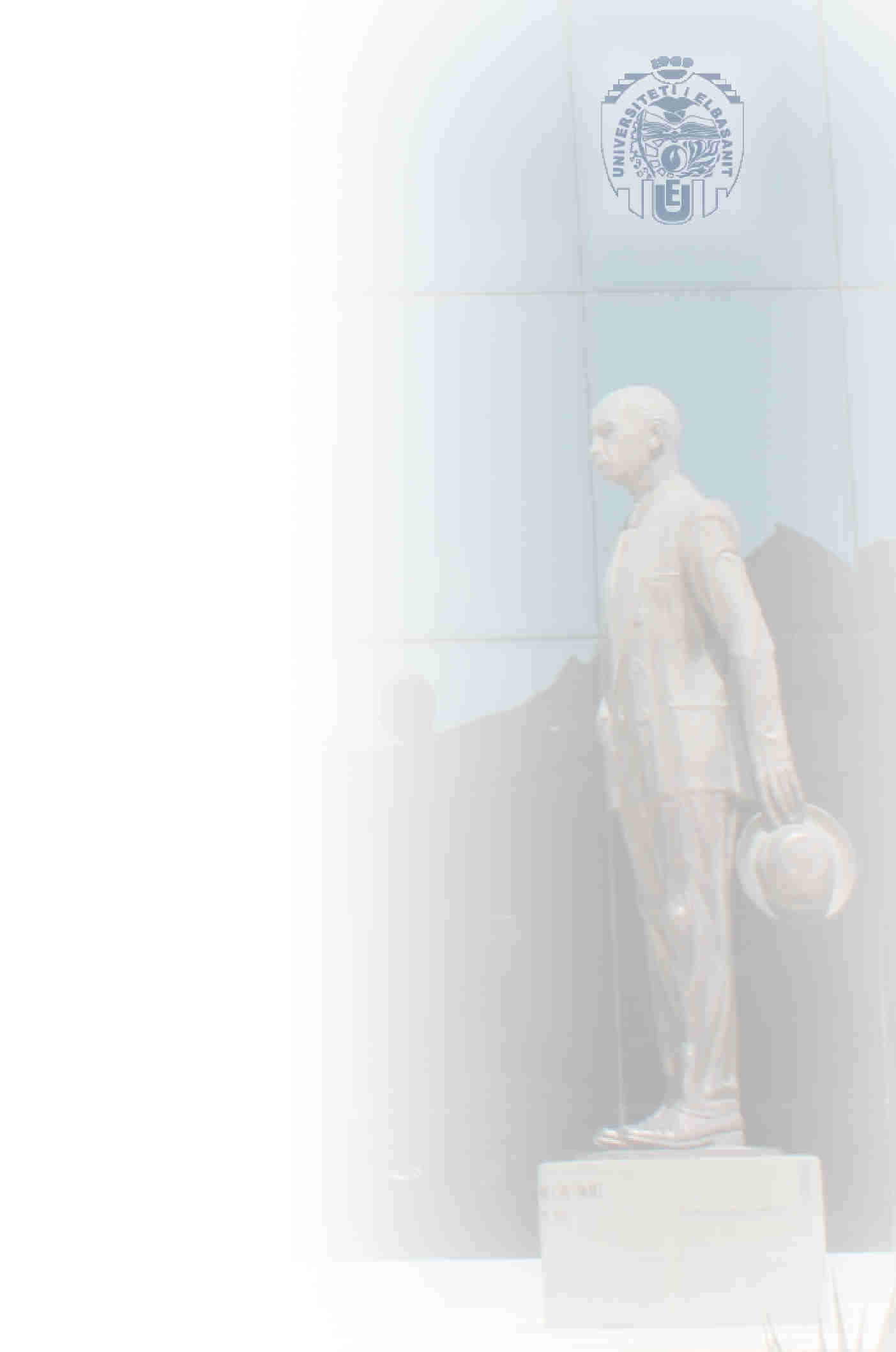 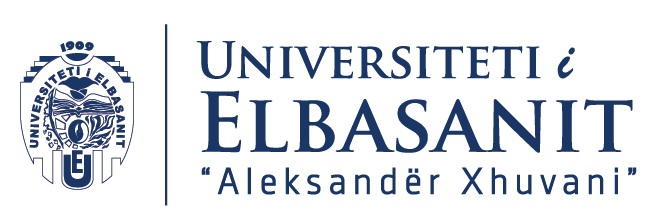 BE dhe portet
Portet e Europes 
Porta kryesore per korridoret e transportit boteror
74% e mallrave qe hyjne e dalin ne Europe me det  duke ndihmuar tregun e perbashket 
Gjenerojne punesim
BE ka nevoje per porte me performance te larte 
Ulet kongjestionimi 
Ulen kostot e levizjes se mallrave 
Ulet ndotja ne ambjent
BE ka identifikuar me rol te rendesishem portet brenda TEN-T
Komisioni ne 2013 ka ndermarre nje iniciative per te permiresuar operacionet portuale ne 329 porte qe jane pjese e TEN-T
Implementimi me masa ligjore dhe joligjore  (COM (2013) 295 final Ports: an enginefor growth)
Masa ligjore – rreg. BE 2017/352 
Vendosja e nje kuadri per ofrimin e sherbimeve portuale dhe rregulla te perbasketa per transparencen financiare te porteve 
Masa joligjore 
Aplikimi dhe modernizimi i rregullave per ndihmat shteterore 
Maj 2016 Njoftimi per perkufizimin e ndihmave shteterore – Dhjetor 2016 Percaktim i detajuar per Portet  
Promovimi i dialogut social ne BE midis punetoreve te porteve dhe punedhenesve te tyre 
Suport financiar per portet ne kuader te TEN –T (rreg. 1315/2013)
Iniciativa per te thjeshtuar procedurat ne porte dhe iniciativa per te permiresuar ambjentin ne porte
9
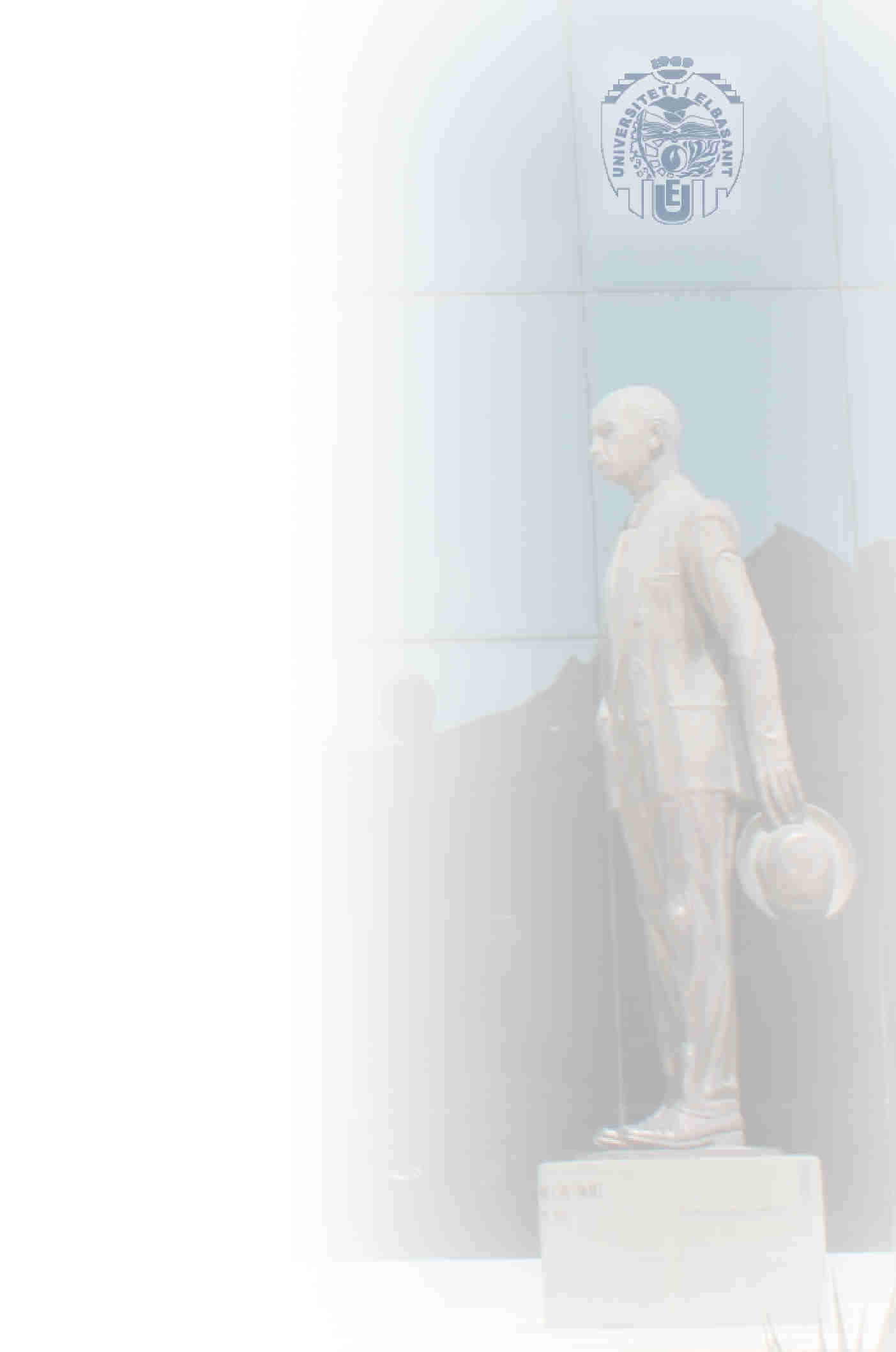 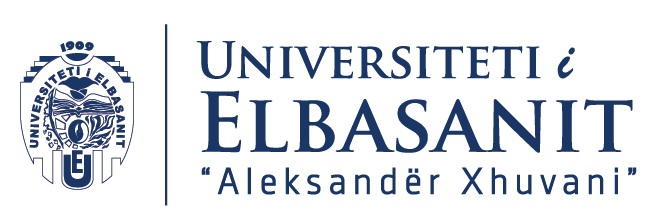 BE dhe portet II
Studime 
Studimi mbi tarifat e diferencuara te infrastruktures portuale per te promovuar aktivitete te transportit detar qe jane ne linje me mbrojtjen mjedisore dhe transpoti i qendrueshem 
Qershor 2017 raporti final 
efaidnbmnnnibpcajpcglclefindmkaj/https://transport.ec.europa.eu/system/files/2017-06/2017-06-differentiated-port-infrastructure-charges-report.pdf

Portius - Port Labour in the EU - Labour Market, Qualifications & Training, Health & Safety 2014
Study aimed at supporting an impact assessment on: "Measures to enhance the efficiency and quality of port services in the EU  2013
efaidnbmnnnibpcajpcglclefindmkaj/https://transport.ec.europa.eu/system/files/2016-09/2013-07-ia-port-services.pdf

Permbledhje e vleresimit te impaktit te Komunikimit dhe Rregullores te 2013
SWD(2013) 182 final 

Nderhyrja aktuale legjislative ne BE eshte ne kete faze dhe nuk ka ndryshime te metejshme perpos normatives qe reflektohet nga fusha te tjera
Psh. Rregullorja e re Block Exemptions e perditesuar e 17 Maj 2017
Liri me te madhe per shtetet antare per te finanacuar disa investime ne porte pa patur nevoje per miratimin paraprak teKomisionit
10
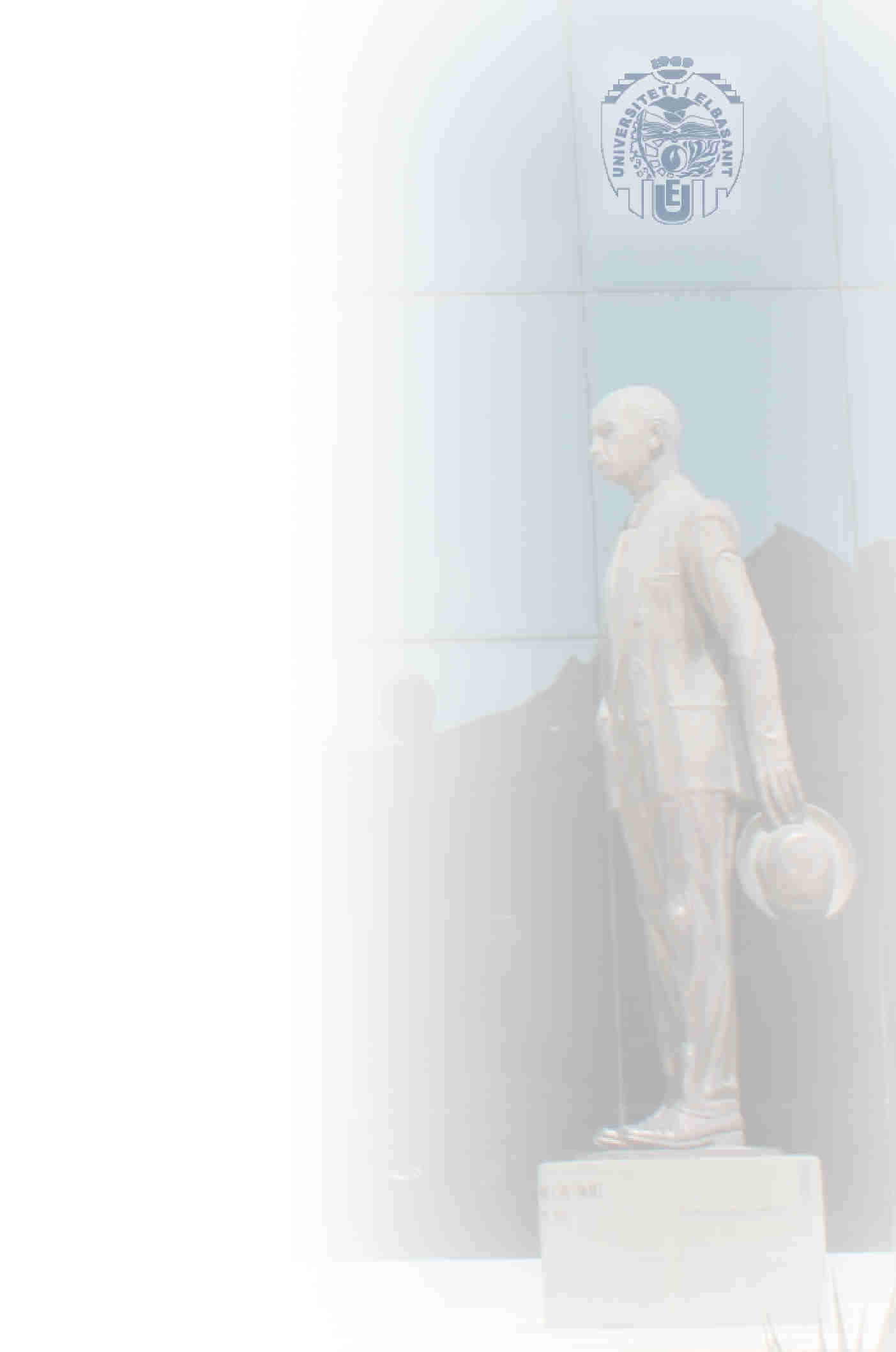 Leksioni ne tekst dhe Leksioni i ardhshem
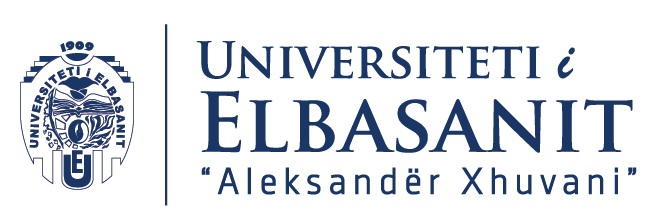 Leksioni aktual (IX)
Sherbimet portuale dhe legjislacioni i BE 
Materiali: 
Leksioni i ardhshem 
Transporti publik lokal

Detyra per javen tjeter
Lexoni, analizoni dhe komentoni vendimet e GjD te cituara ne kete leksion
11
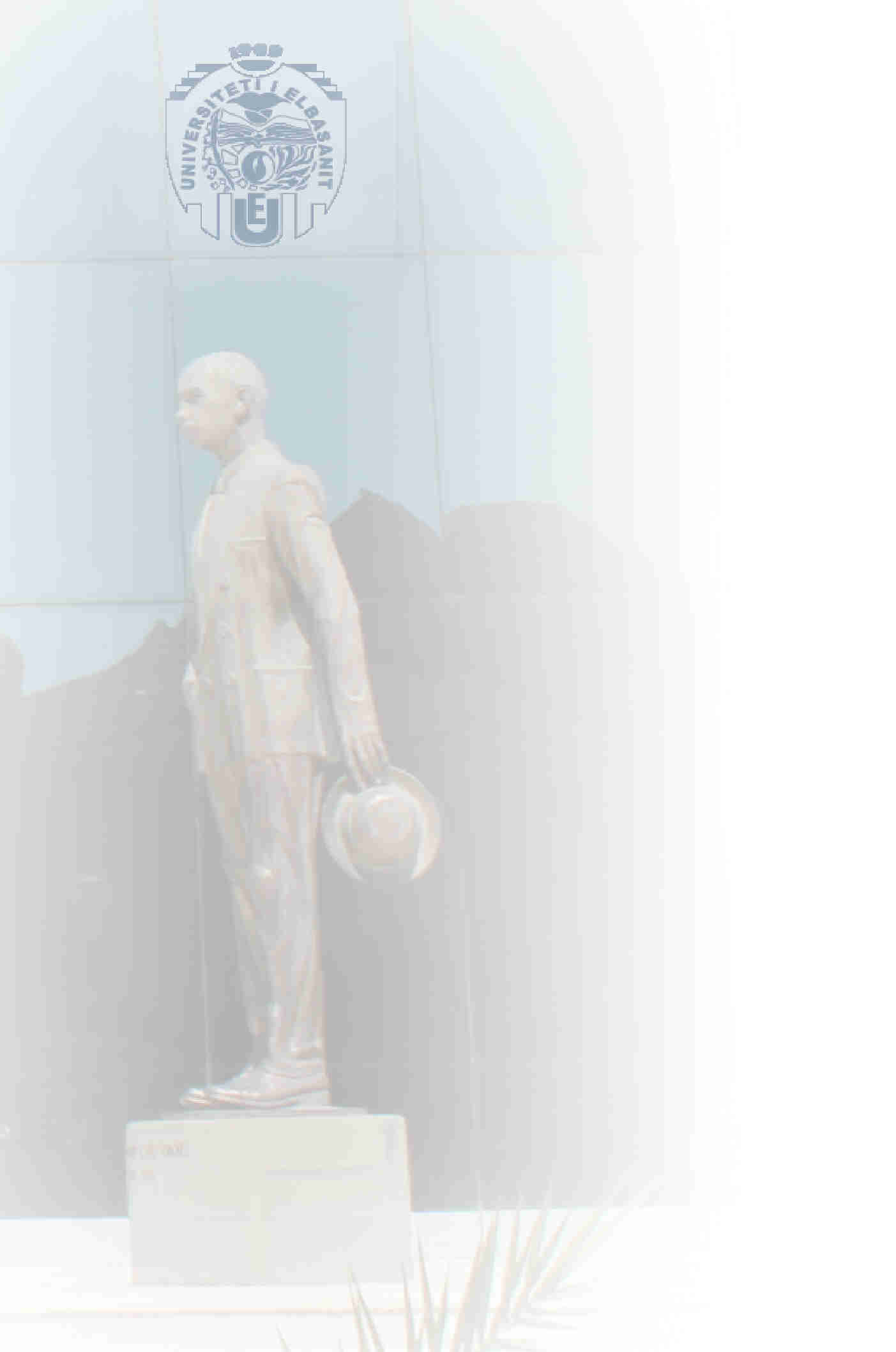 Contacts:
Thank you for your attention!
Any question ?

Assoc. Prof. Dr. Av. Arber Gjeta
Chair JM in EU Law 
Department of Law
Faculty of Economy
University of Elbasan
arber.gjeta@uniel.edu.al
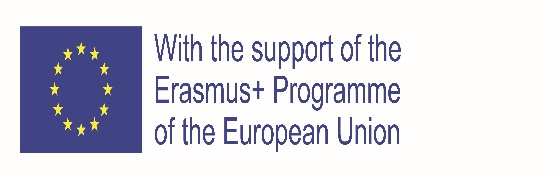 12